Sistem Koordinat
Cartesian coordinates in two dimensions
Koordinat Cartesius
For a given point P, a line is drawn through P perpendicular to the x-axis to meet it at X and second line is drawn through P perpendicular to the y-axis to meet it at Y.  
The coordinates of   P are  X  and Y 
interpreted  as numbers x and y on the corresponding number lines. The coordinates are written as an ordered pair (x, y).
The value of x is called the x-coordinate or abcissa and the value of y is called the y-coordinate or ordinate.
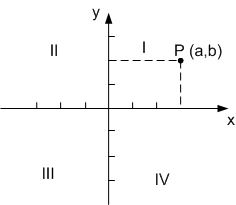 Gradien
the slope or gradient of a line describes its steepness, incline, or grade. A higher slope value indicates a steeper incline.
The slope is (in the simplest of terms) the measurement of a line, and is defined as the ratio of the "rise" divided by the "run" between two points on a line
.
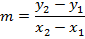 Example
Suppose a line runs through two points: A(3, 2) and B(8, 4) . By dividing the difference in y-coordinates by the difference in x-coordinates, one can obtain the slope of the line:
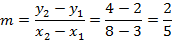 Linear Function
Formula :
		y = mx + c
		Ax + By + C = 0
Point slope formula, throughs (x1, y1) with m :

The Secant line between two points(x1, y1) dan (x2, y2)
	                                              dengan
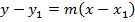 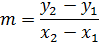 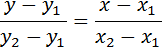 Example (1)
Suppose a line runs through two points: (-4, 2) and (6, -1) .
1st Way :
Gradien :

If through  (-4, 2) then :




                             
	                                  (form : y =mx +c)
	                                   (form : Ax+By+C=0)
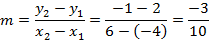 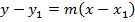 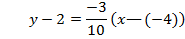 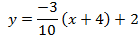 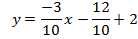 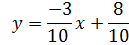 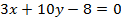 2nd  way :








                                      form: Ax + By + C = 0
                                      form : y = mx + C
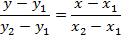 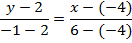 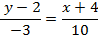 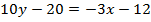 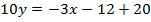 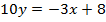 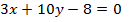 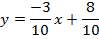 Example (2)
Through (6, -1)
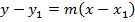 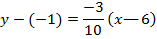 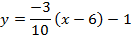 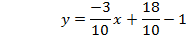 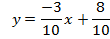 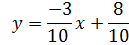 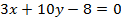 Lines
Parallel lines
	parallel lines have the same slope — and lines with the same slope are parallel. m1=m2
Perpendicular lines
	If you visualize a line with positive slope, then the perpendicular line must have negative slope So perpendicular slopes have opposite signs.  
	m1.m2 = - 1
Hubungan Dua Garis
x- dan y- Intercepts :

an x-intercept is a point in the equation where the y-value is zero, and
a y-intercept is a point in the equation where the x-value is zero.
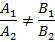 Example
One line passes through the points (–1, –2) and (1, 2); another  line passes through the points (–2, 0) and (0, 4). Are these lines parallel, perpendicular, or neither?




Since these two lines have identical slopes, then these lines are parallel.
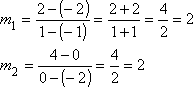 One line passes through the points (0, –4) and (–1, –7); another line passes through the points (3, 0) and (–3, 2). Are these lines parallel, perpendicular, or neither?
 



If I were to flip the "3" and then change its sign, I would get " –1/3". In other words, these slopes are negative reciprocals, so the lines through the points are perpendicular.
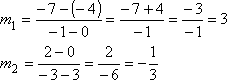 One line passes through the points (–4, 2) and (0, 3); another line passes through the points (–3,-2 )  and (3, 2)  Are these lines parallel,  perpendicular, or neither?
Example :Find the x- and y- intercepts of 25x2 + 4y2 = 9
Using the definitions of the intercepts, I will proceed as follows:
x-intercept(s):
	y = 0 for the x-intercept(s), so:
		25x2 + 4y2 = 9 	25x2 + 4(0)2 = 9 	25x2 + 0 = 9 	x2 =  9/25 	x = ± ( 3/5 )
	Then the x-intercepts are the points ( 3/5, 0) and ( –3/5, 0)

y-intercept(s):   
	x = 0 for the y-intercept(s), so:
	25x2 + 4y2 = 9 25(0)2 + 4y2 = 9 0 + 4y2 = 9 y2 =  9/4 y = ± ( 3/2 )
Then the y-intercepts are the points (0, 3/2 ) and (0, –3/2 )
Examples :Graph y = (–5/3)x – 2
T-chart
Graph
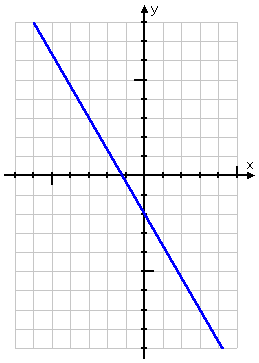 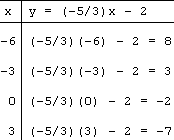 Drawn line equation: y = –2x + 3
the number on x is the slope, so m = –2 for this line. If, say, x = 0, then y = –2(0) + 3 = 0 + 3 = 3. Then the point (0, 3) is on the line
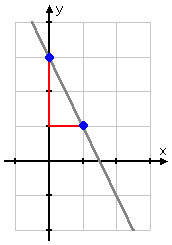 Graph y = 3
It  doesn't  matter  what x-value  you pick; you will always be 3.
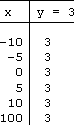 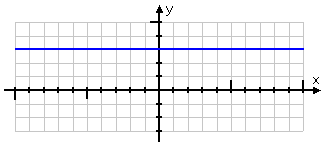 Problem :
Drawn :
Graph y = 2x
Graph 4x – 3y = 12
garis y = 2x
4x – 3y = 12
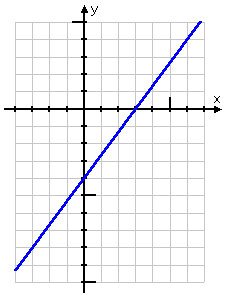 Menggambar Grafik Persamaan Kuadrat (Parabola)
Untuk menggambar suatu persamaan kuadrat, ikuti tiga langkah berikut :
Tentukan titik-titik potong dengan sumbu-sumbu koordinat :
	Titik potong dengan sumbu x, syaratnya y = 0
	Titik potong dengan sumbu y, syaratnya x = 0
2.	Tentukan titik balik/puncak parabola, titik puncak dilalui sumbu simetri, koordinatnya adalah :           dimana
3.	Gambarkan beberapa titik lagi untuk membantu mempermudah penggambaran, kemudian hubungkan titik-titik tersebut dengan sebuah kurva mulus.
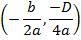 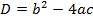 Find new equality that’s through (6, 8) and paralel with 3x – 5y = 11

3x - 5y = 11 or                    , m = 3/5  m2 = 3/5

2nd line : through (6, 8) and m2 = 3/5
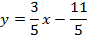 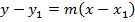 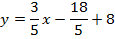 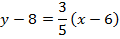 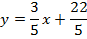 5y = 3x + 22 	atau 	3x – 5y + 22 = 0
The Distance Formula
Distance between A dan B :


Example :
	 Find the distance between the points  A (-2, 3) dan B (4, -1)
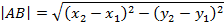 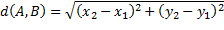 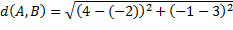 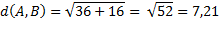 Jarak Titik Ke Garis
Distance between T(x1 ,y1) to Ax + By + C = 0 adalah :


Example :
 Find the distance between the points A (1, 2) to 4x + 5y + 8 = 0
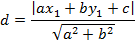 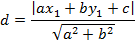 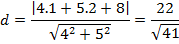 Latihan
Tentukan gradien garis yang melalui titik (2, -4) dan (0,-6)
Tentukan persamaan garis :
	Melalui titik (2, 3) dengan kemiringan 4
	Melalui titik (2, 3) dan (4, 8)
3.	Tuliskan persamaan garis melalui (3, -3) yang :
	Sejajar garis 2x + 3y = 6
	Tegak lurus garis 2x + 3y = 6
	Sejajar garis yang melalui titik (-1, 2) dan (3, -1)
4.	Tentukan persamaan garis yang melalui titik potong garis-garis    2x + 3y = 4 dan -3x + y = 5 dan tegak lurus dengan garis pertama.
5.	Diketahui titik A(1, 2), B(3, -4), dan C(-2, 0). Tentukan persamaan garis yang melalui titik A dan sejajar garis BC.